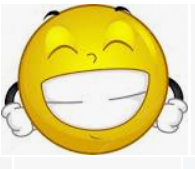 εφ
ευ
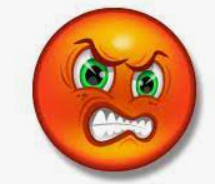 εβ
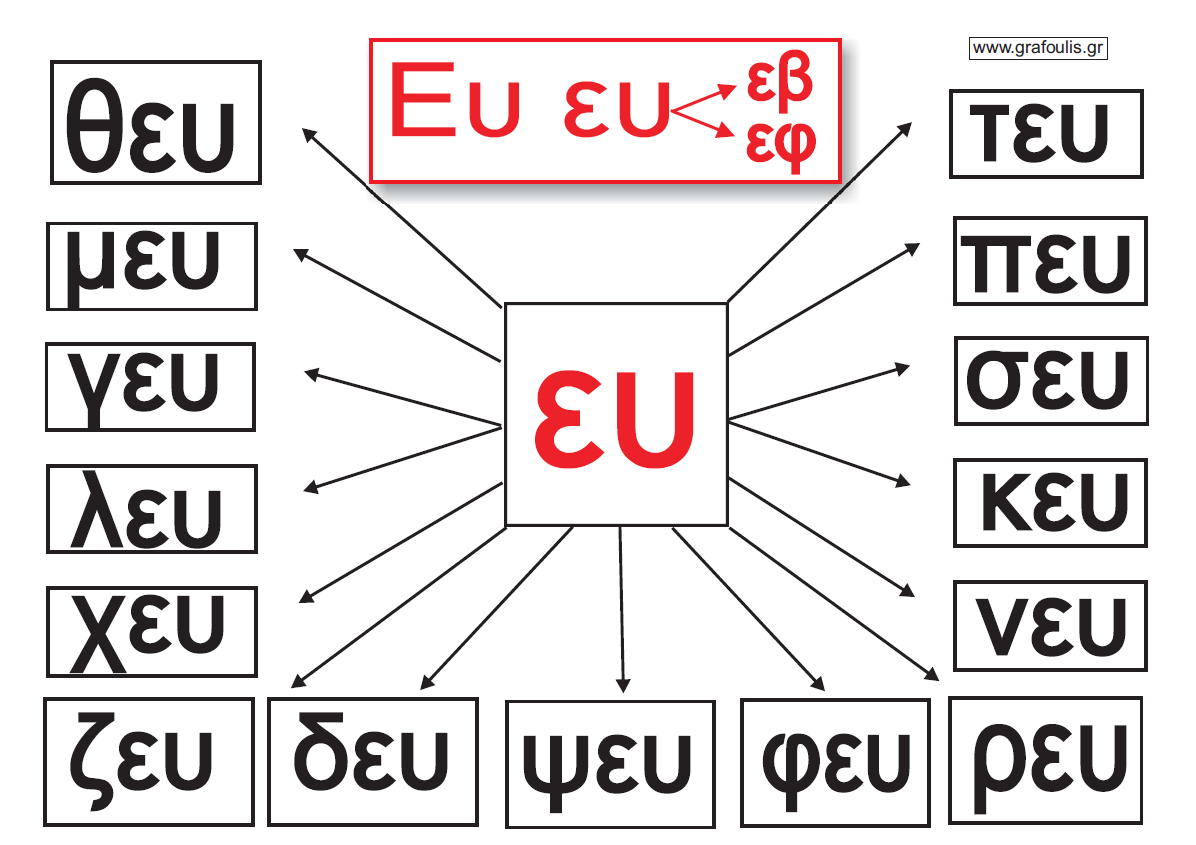 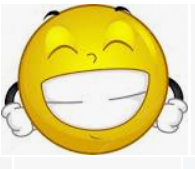 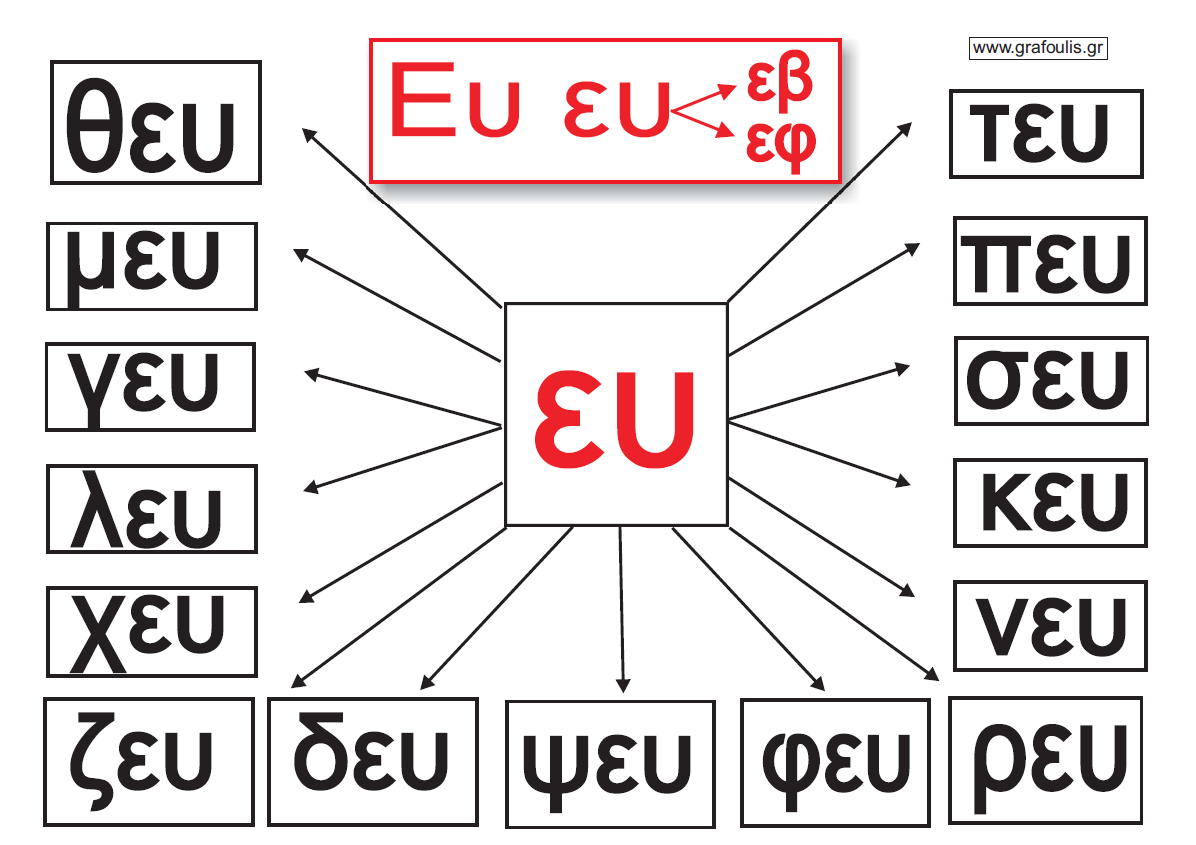 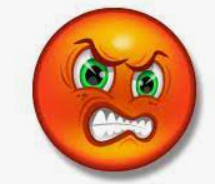 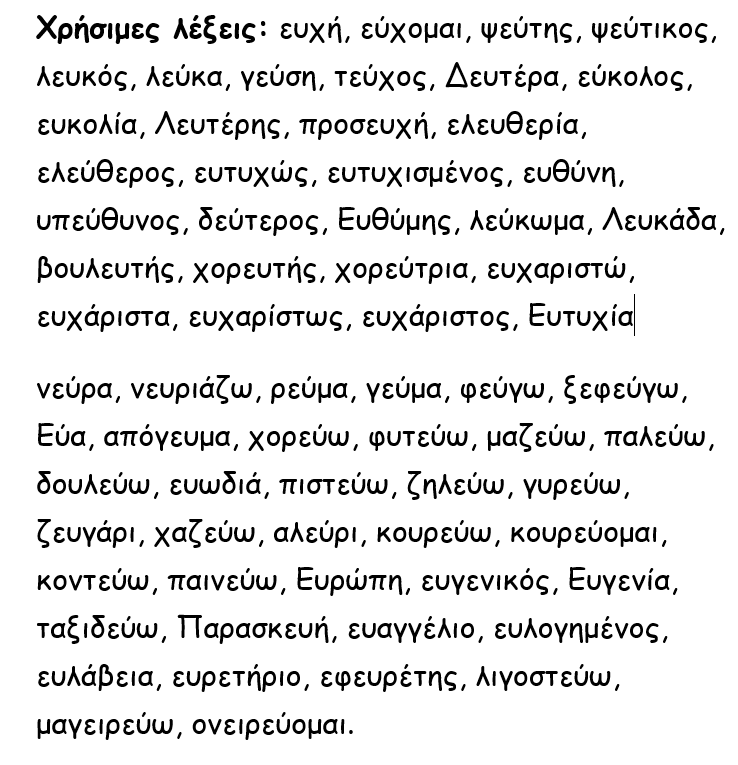 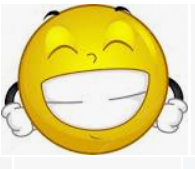 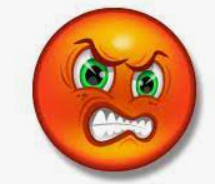 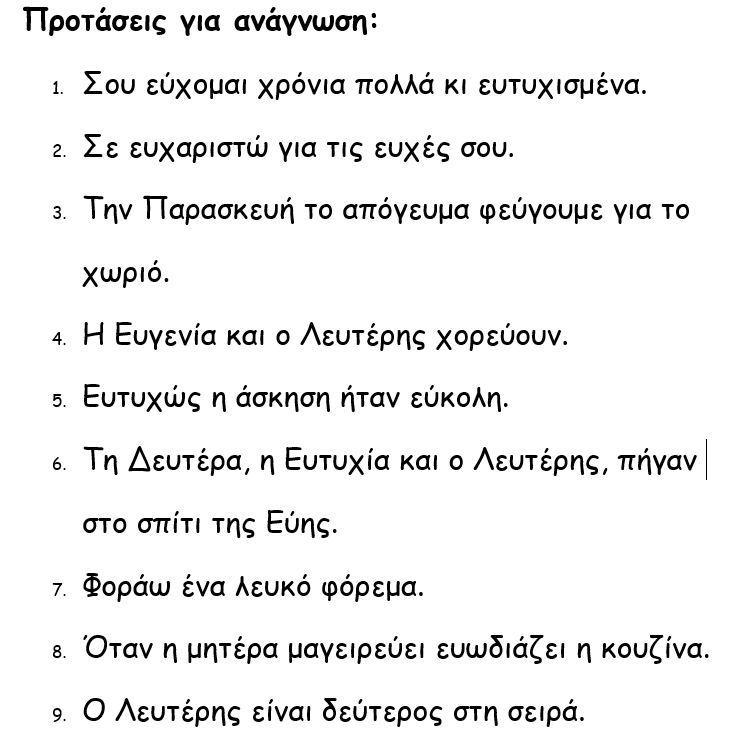 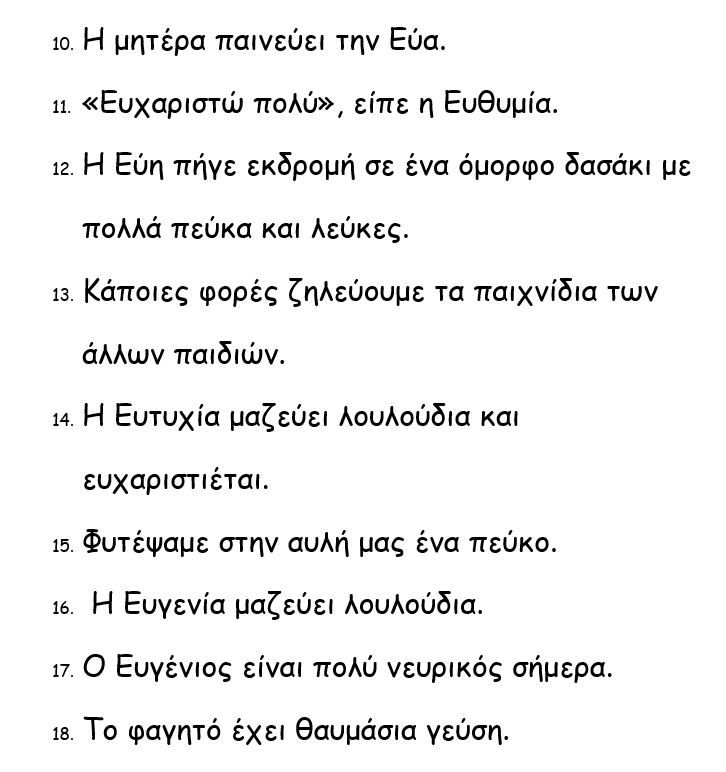 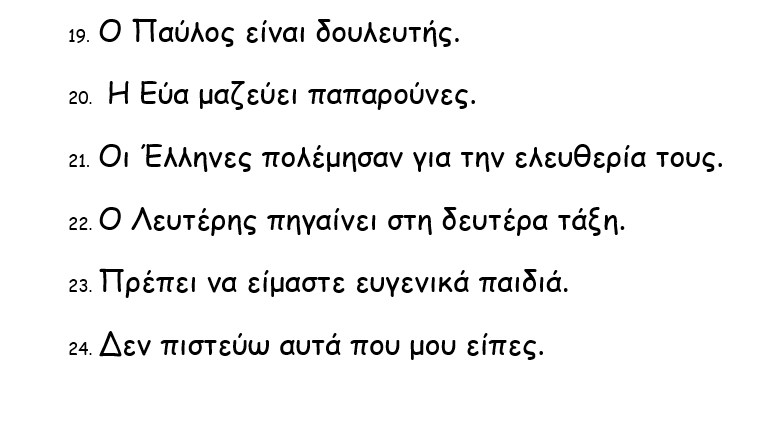 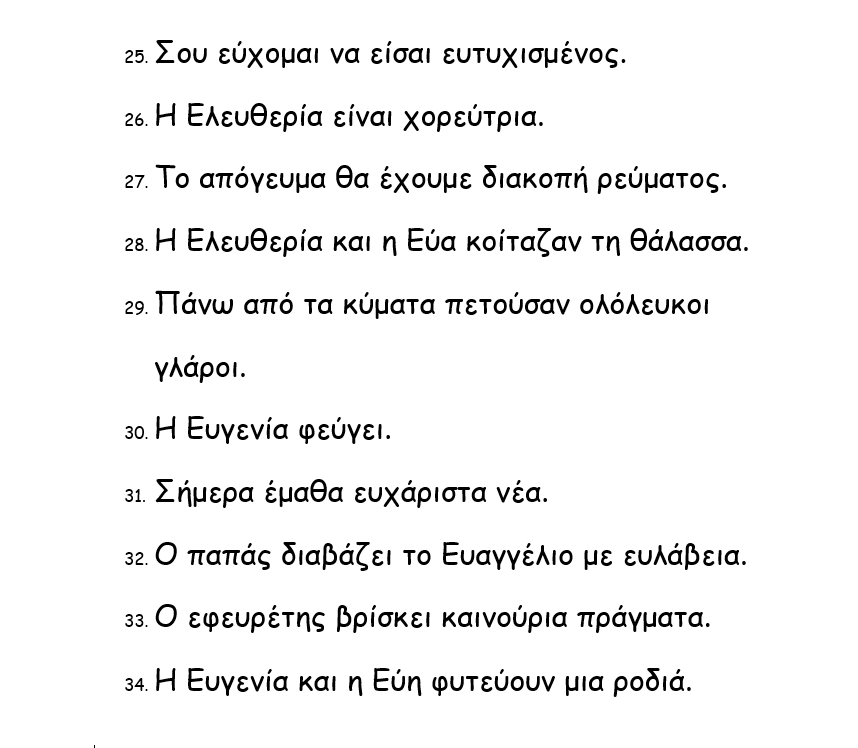 Ορθογραφία
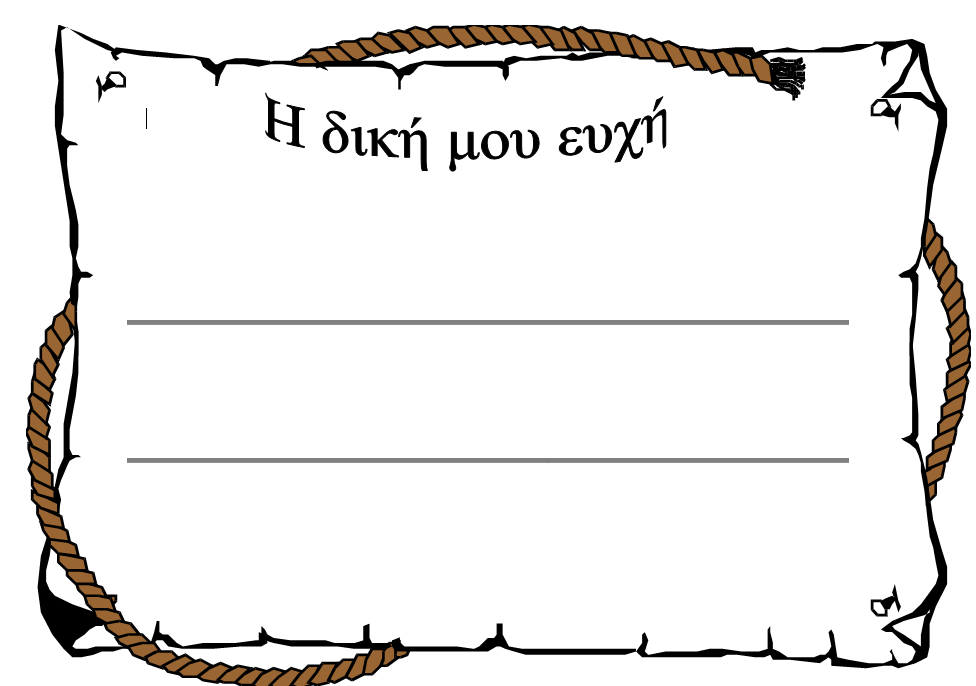 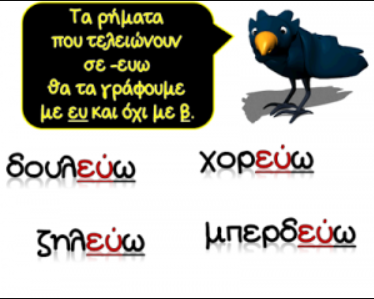 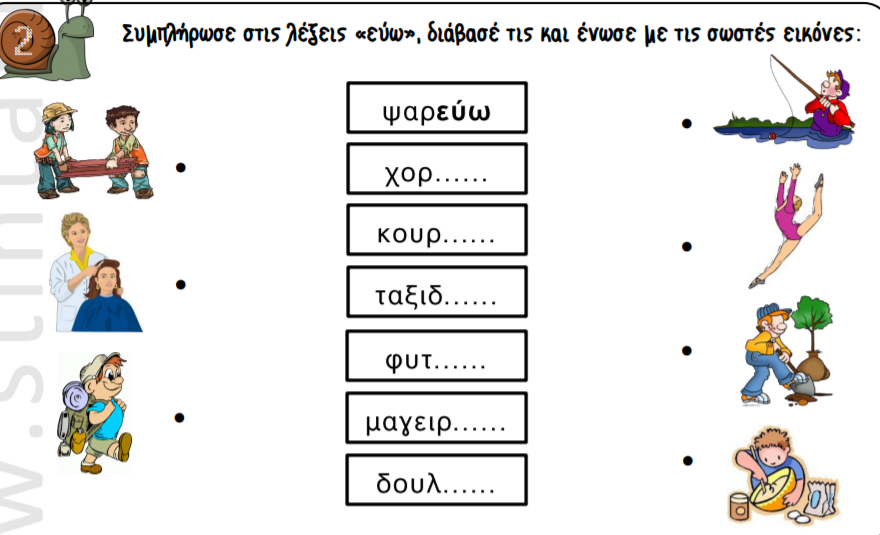 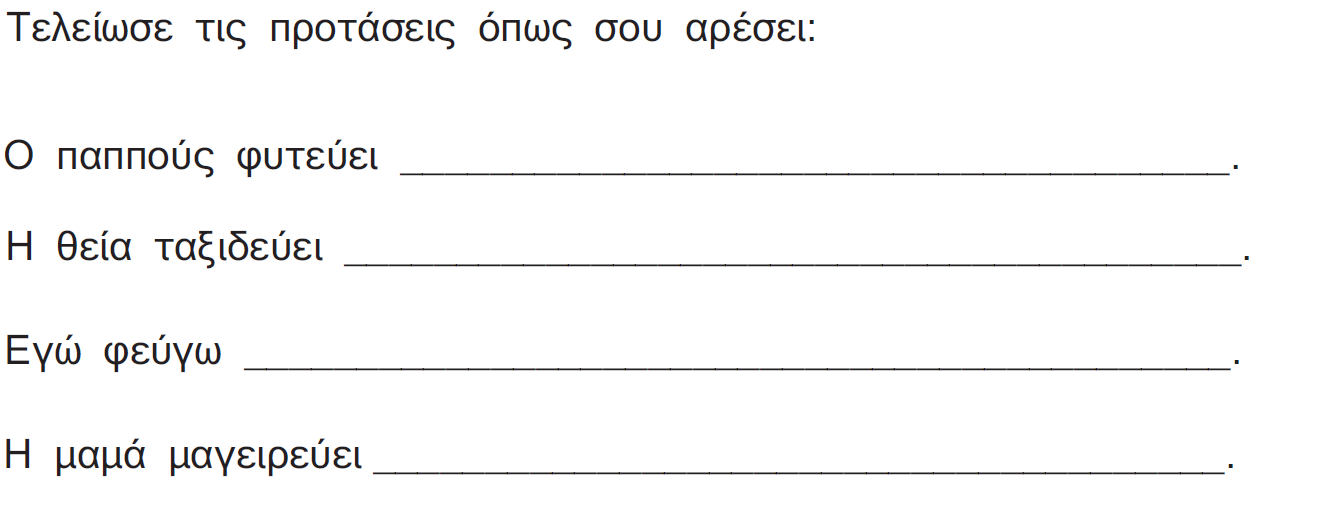 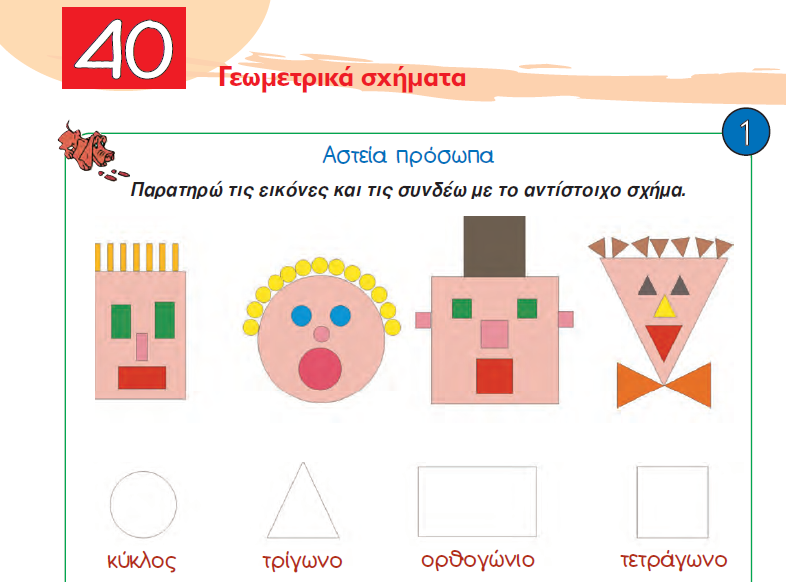 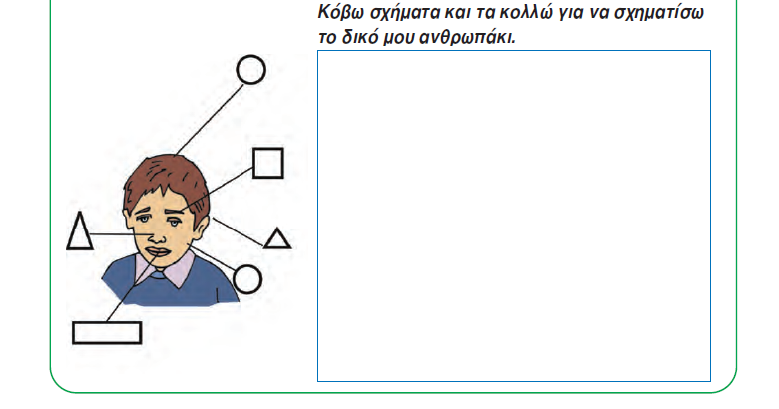 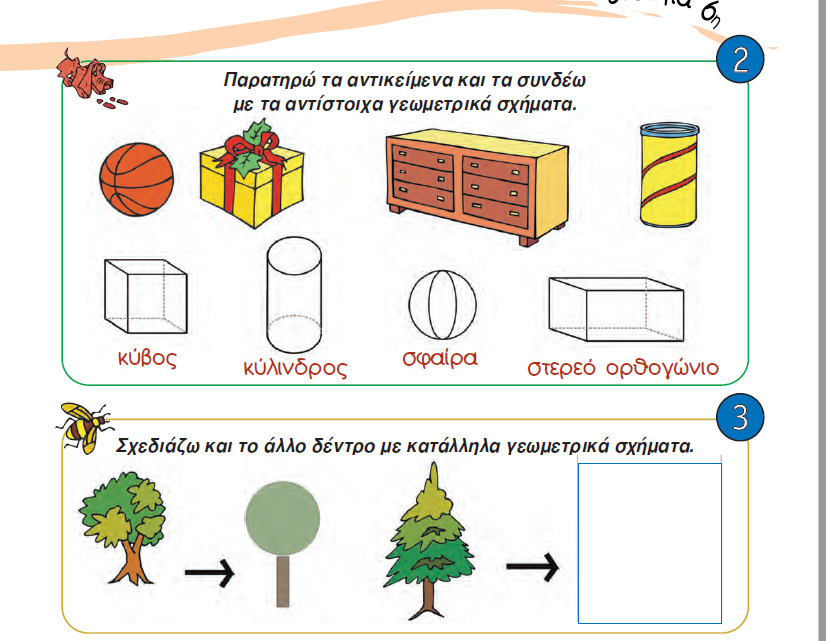 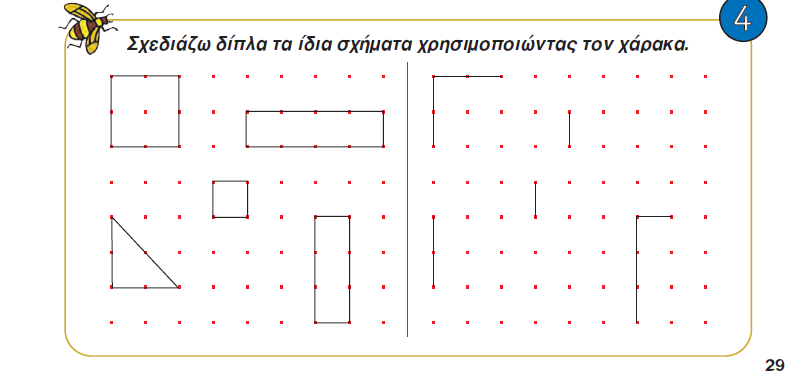